Figure 1. Spontaneous plateau depolarizations in adult PFC slices. (a) Representative current–voltage (I/V) plot (left) ...
Cereb Cortex, Volume 15, Issue 1, January 2005, Pages 49–57, https://doi.org/10.1093/cercor/bhh107
The content of this slide may be subject to copyright: please see the slide notes for details.
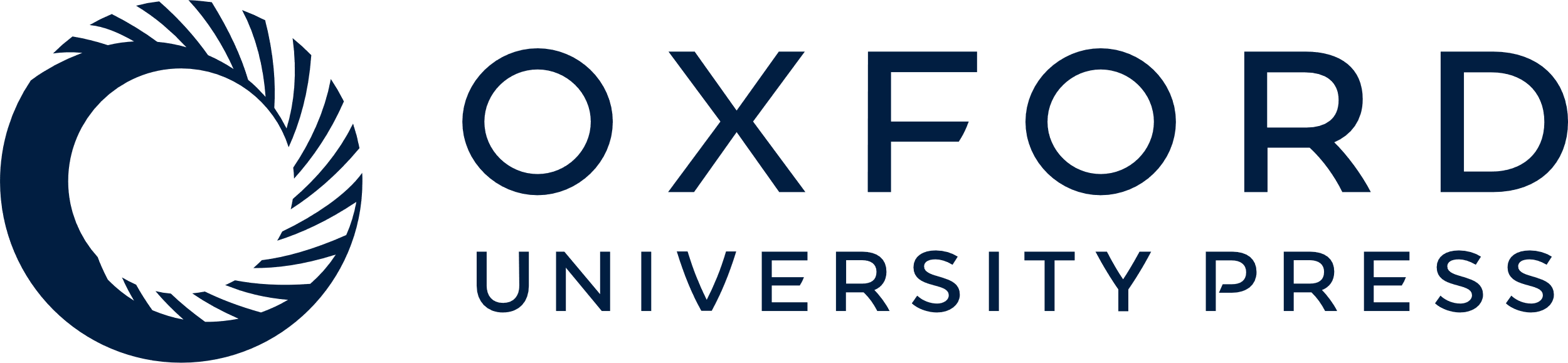 [Speaker Notes: Figure 1. Spontaneous plateau depolarizations in adult PFC slices. (a) Representative current–voltage (I/V) plot (left) obtained from the responses to 200 ms intracellular current pulses (−300 pA to +100 pA) in a PFC pyramidal neuron recorded from an adult rat brain slice (P52). Current steps and voltage responses are overlaid at right. (b) Left: examples of sporadic spontaneous plateau depolarizations recorded in baseline conditions (top) and in the presence of the D1 agonist SKF38393 (8 μM; bottom). Longer plateaus were observed with D1 receptor activation [*P < 0.01, compared with control; F(1,8) = 11.28, repeated measures ANOVA].


Unless provided in the caption above, the following copyright applies to the content of this slide: Cerebral Cortex V 15 N 1 © Oxford University Press 2005; all rights reserved]